Molecular Polarity, Intermolecular Forces (IMF), & Likes dissolve Likes
VSPER
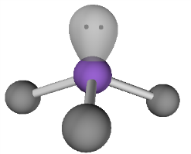 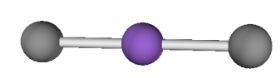 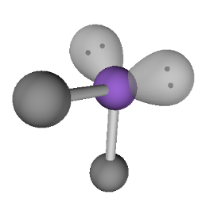 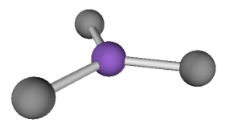 VSPER
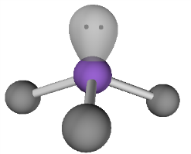 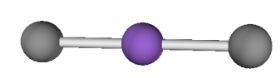 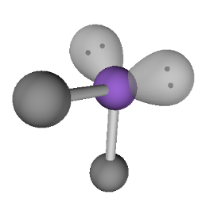 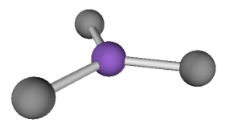 Bond Polarity:  explains how the electrons are distributed in a bond
NONPOLAR
_____________  Bond: electrons shared equally ,evenly distributed; electronegativity range: _______________
0.0-0.3
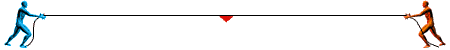 POLAR
_____________ Bond:  one atom have more control over the shared electrons, one atom is more electron dense. The electron density around a δ- is more compared to the density of a δ+. Electronegativity range: _______________
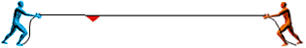 +
-
0.31-1.7
Molecular Polarity:   explains how the electrons are distributed in the overall molecule
NONPOLAR
_______________ Molecule: the electrons spread out evenly through the molecular shape 


_______________ Molecule: there is an area of high electron density & an area of low electron density.
POLAR
Intermolecular Forces (IMF)
Ionic
Bond kept together by….
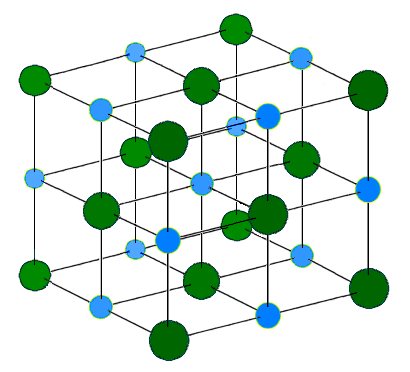 Crystalline structure
Covalent
Bond kept together by….interactions called 
      IMF = intermolecular force 
attractions between molecules 
(NOT the covalent bonds in the molecule!)
Stronger the attraction between molecules 
= 
__________ to separate molecules from one another
=
___________ energy to separate molecules
 =
 ____________ melting and boiling point
Harder
More
Higher
1. Hydrogen Bonding strongest
Highest MP & BP
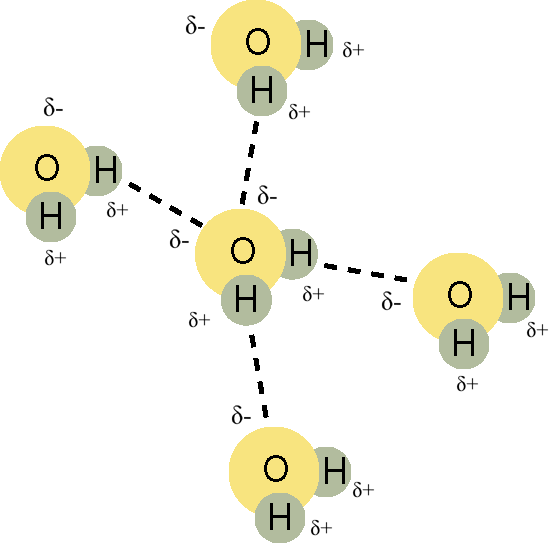 Hydrogen attracted to:
                                               N itrogen
                                               O xygen
                                                F luorine
2. Dipole-Dipole [polar]
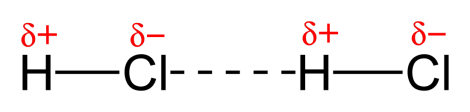 - end attracted /// to + end of another
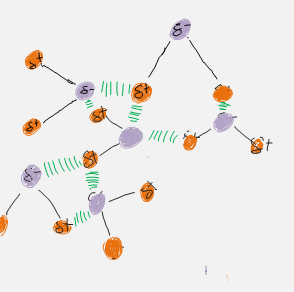 3. London Dispersion Forceweakest
-lowest MP & BP
*nonpolar molecules only have London forces &
poles (charged ends) are induced/generated.
3. London Dispersion Forceweakest
Electrons
____________ are constantly moving around in an atom
when the electrons are concentrated more on __________ side of the molecule it creates a temporary δ- pole.
one
Steps to Determining Molecular Polarity
Step 1
Determine all Bond Polarities
  _______________ bond 
( electrons evenly distributed) 
= 
Nonpolar molecule 
(electrons evenly distributed)
NONPOLAR
Step 2
Draw the Lewis Structure
(be careful with your valence electrons)
Determine/Draw the Molecular Shape 
 add δ- & δ+ when applicable
Step 4
Split the  molecule in half 
Two different charges = has poles = has area of high  & area of low electron density =_________ molecule 

Same Charge = no poles = electrons evenly distributed= ______________ molecule
POLAR
NONPOLAR
Example CCl4
Example CCl4
Dipole-
Dipole
London-
Dispersion
Hydrogen
Bonding
Which of the example molecules form the table has the highest melting point?___________ Boiling point? ____________ Why?
CH3F
CH3F
CH3F molecule has hydrogen bonding  
= strongest force of attraction
=harder to separate molecules 
=  more energy needed to separate molecules
 = higher MP & BP
flowchart
Recap how to make a solution (_________________ mixture)
HOMOGENOUS
Solute
____________ gets added to the ____________. 
_____________ does the dissolving
Solvent is generally in greater quantity. 
Process is called solvation resulting in a solution
Solvent
Solvent
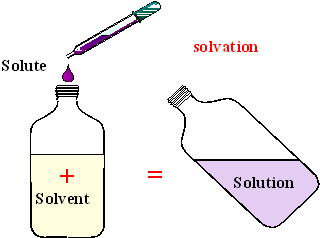 Likes Dissolve Likes
polar
Polar solvents dissolve ____________and _____________solutes because both have ________________ ends.  
    
Nonpolar solvents dissolve ________________________ solutes
ionic
charged
nonpolar
Likes Dissolve Likes
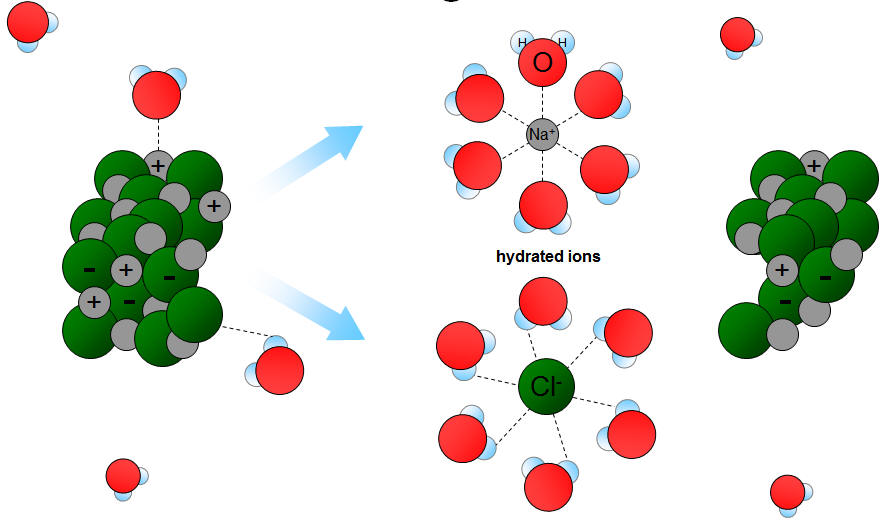 Likes Dissolve Likes DEMO
Likes Dissolve Likes
Determine the molecular polarity of water. Which of the class examples ( CCl4, NF3, BCl3, CH3F) will dissolve in water and why.